CONTROL INTERNO
CUENTAS PORCOBRAR
POR:
BELLO SAYAGO LIZBETH GUADALUPE
CERON NIETO JENNIFER NATALI
LÓPEZ ALDUCIN EDGAR
RODRIGUEZ SANCHES CARLA EUGENIA
La forma más usual de crédito a corto plazo, son las cuentas por cobrar, cuyo uso generalizado es el crédito comercial otorgado a los clientes u otras personas o instituciones.
Por medio de ella se puede contabilizar todos los ingresos obtenidos en un periodo determinado y se analiza el grado de morosidad de cualquier empresa.
Las cuentas por cobrar representan las decisiones de concesión de crédito.
 
Contribuyen a elevar el volumen de las ventas y a la generación de fondos para el financiamiento de las operaciones corrientes de la empresa.
ENFOQUES DE LAS CUENTAS POR COBRAR
CONTABLE.- Son la parte del activo circulante originadas por operaciones comerciales.


ADMINISTRATIVO.- Son el total de créditos a corto plazo otorgados y no recuperados
FINANCIERO.- Constituyen  fondos comprometidos.


ECONÓMICO.- Representan un elemento con efectos decisivos en todos los tipos de negocios.
DEFINICIÓN
De acuerdo a la NIF C-3, representan derechos exigibles originados por ventas, servicios prestados, otorgamiento de prestamos o cualquier otro concepto análogo.
CLASIFICACIÓN.
Clientes
Documentos por cobrar
Funcionarios y empleados
Anticipos a proveedores
Deudores diversos
Intereses por cobrar 
Impuestos a favor
OBJETIVOS DEL CONTROL INTERNO
1.Proteger los activos              
                                             Para así evitar:
                                               Pérdidas por fraudes,
                                                        negligencias (robos).                                                
Uso ineficiente
(desperdicio).
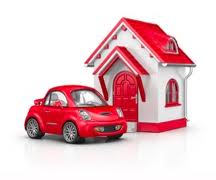 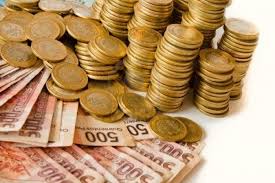 2. Asegurar la exactitud y la confiabilidad de la información

Administrativa
Contable
Financiera
Además localizar errores
Decisiones
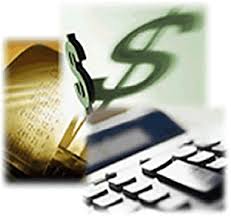 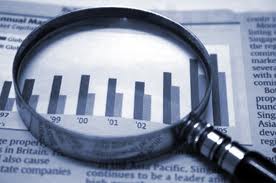 3. Asegurar el cumplimiento de las políticas
Sobre bases 
más seguras



4. Promover la eficiencia del personal
     Evaluación de 
      desempeño
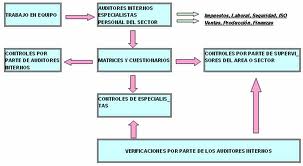 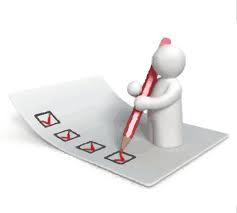 MEDIDAS DE CONTROL INTERNO
TENER POLÍTICAS DE COBRANZA.- Es importante que la empresa tenga establecido como se va a cobrar asimismo, las restricciones que va a implementar.   

REGISTRAR LAS COMPRAS Y PAGOS EN LA CUENTA INDIVIDUAL DE CLIENTES.- Esto maximizara un mejor control de los clientes  morosos.
HACER PERIÓDICAMENTE UN ANÁLISIS DE LAS CUENTAS.- Consiste en clasificarlas de acuerdo al tiempo durante el cual han sido vigentes

CONTROLAR LACONCESIÓN DE CRÉDITOS.- Desarrollar medios para vigilar las actividades de quienes conceden crédito
ESTABLECER UN PERIODO DE COBRANZA.- Ayudará que sea más factible el pago de las cuentas.


HACER UNA ESTIMACIÓN DE CUENTAS INCOBRABLES.- debe estimarse la probabilidad que existe de  no recuperar los montos de todas las cuentas por cobrar.
Control interno clientes
Control interno clientes
Control interno Documentos por Cobrar
Control interno Documentos por Cobrar
Control interno Deudores Diversos
Control interno Deudores Diversos